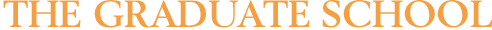 Graduate School UpdateFebruary 2014
Dr. Page SmithInterim Associate Dean of the Graduate School
The Differences
Undergraduate students are largely motivated by academic experiences.
Examples:
Campus Social Culture and Amenities
Extracurricular Activities
Intellectual Experimentation/Exploration
Financial Aid and Scholarships
Career identification
2/12/2014
The University of Texas at San Antonio, One UTSA Circle, San Antonio, TX  78249
2
Graduate students are motivated by achieving immediate academic outcomes.
Examples:
Financial aid and scholarships
Faculty sponsorship and intimacy
More focused on “means to an end” leading to career advancement
2/12/2014
The University of Texas at San Antonio, One UTSA Circle, San Antonio, TX  78249
3
The Numbers
Profiling the Last Five Years
		2009 - 2013
2/12/2014
The University of Texas at San Antonio, One UTSA Circle, San Antonio, TX  78249
4
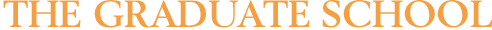 2/12/2014
The University of Texas at San Antonio, One UTSA Circle, San Antonio, TX  78249
5
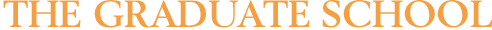 Spring 2013 vs. Spring 2014 Enrollment
2/12/2014
The University of Texas at San Antonio, One UTSA Circle, San Antonio, TX  78249
6
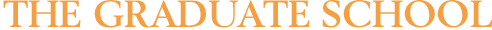 Spring 2014 vs. 5 YR Average Enrollment
2/12/2014
The University of Texas at San Antonio, One UTSA Circle, San Antonio, TX  78249
7
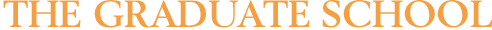 Dealing with the Challenge
Current challenges:
Shifting Graduate School recruitment mechanisms from conducting the operations to facilitating/coordinating them with the colleges.
Maintaining proper GS processing rates during the transition. 
Accelerating departmental/college turnaround of decisions. (Yield boost)
2/12/2014
The University of Texas at San Antonio, One UTSA Circle, San Antonio, TX  78249
8
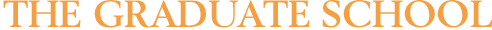 Internal Improvements
Reduce graduate student application processing time at both GS and departmental levels. (10% boost)
Elimination or reduction of “spanning” delays prompted by calculation of undergraduate/graduate GPAs.(Conditional admits)
2/12/2014
The University of Texas at San Antonio, One UTSA Circle, San Antonio, TX  78249
9
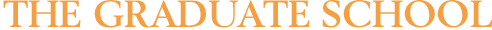 Internal Improvements (Con’t)
Acceptance of unofficial transcripts pending receipt of official. 
Streamlined VIP Application for UTSA undergraduates to graduate status.
Undergraduate junior / senior departmental nominations process.
2/12/2014
The University of Texas at San Antonio, One UTSA Circle, San Antonio, TX  78249
10
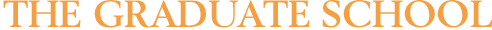 Other Internal Steps
Graduate School is now gleaning web-based analytics from college websites via Crazy Egg. 
U-Visit video production project has been finalized. 
GS Coordinator of Marketing is posted.
2/12/2014
The University of Texas at San Antonio, One UTSA Circle, San Antonio, TX  78249
11
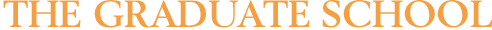 Coordination with the Colleges
Faculty “hit lists” of new admits are being distributed to departmental chairs for direct calls.(incentivized)
Master’s level LOA Policy to encourage consistent faculty-student contact (tracking) is in play.
 Establishing departmental graduate recruiting committees across the U.
2/12/2014
The University of Texas at San Antonio, One UTSA Circle, San Antonio, TX  78249
12
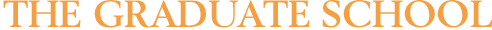 Coordination with the Colleges – (Con’t)
Intensify UTSA graduate recruiting efforts at the “Big Three”. 
Annually, COEHD represents roughly 40% of UTSA’s graduate population.
 NISD, NEISD, & SAISD employ approximately 16,000 teachers and administrators. (We are scheduled on-site and at smaller ISDs)
2/12/2014
The University of Texas at San Antonio, One UTSA Circle, San Antonio, TX  78249
13
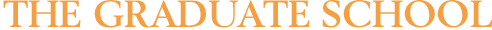 Coordination with the Colleges – (Concl)
Strengthening international connections through OIP and enhanced GS service portal.
Intensifying recruiting efforts with community colleges and regional universities.
Deepening college-level knowledge of recruiting through consultations
2/12/2014
The University of Texas at San Antonio, One UTSA Circle, San Antonio, TX  78249
14
University Coordination
Office of Undergraduate Research contact with the Graduate School.
Latin America Initiative – investigation of “soft entry” for prospective graduate students.
Intensifying discussions with potential off-campus ISD partners.
2/12/2014
The University of Texas at San Antonio, One UTSA Circle, San Antonio, TX  78249
15
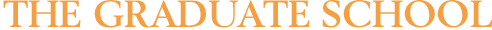 Targeting Fall 2014
2/12/2014
The University of Texas at San Antonio, One UTSA Circle, San Antonio, TX  78249
16